Молодёжный кубок мира
2020-2021
Тур 1

18-27 сентября 2020
Сайт МКМ
http://student.chgk.info/
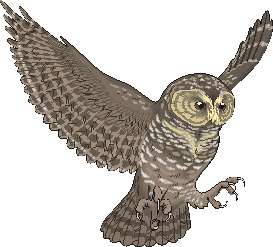 Группа ВКонтакте
https://vk.com/mkm_chgk
Оргкомитет
koord@student.chgk.info
Блок 1
Редактор: Елена Морозова (Санкт-Петербург)

Редактор благодарит за помощь в работе над вопросами Артёма Гулецкого (Минск), Якова Зайдельмана (Переславль-Залесский), Дмитрия Фёдорова, Дмитрия Зиновьева, Виталия Черноусова (все – Санкт-Петербург), Андрея Волкова (Воскресенск), а также команды «Бить орехи реально легче» и «Сдача бреда» (все – Санкт-Петербург)
Вопрос 1
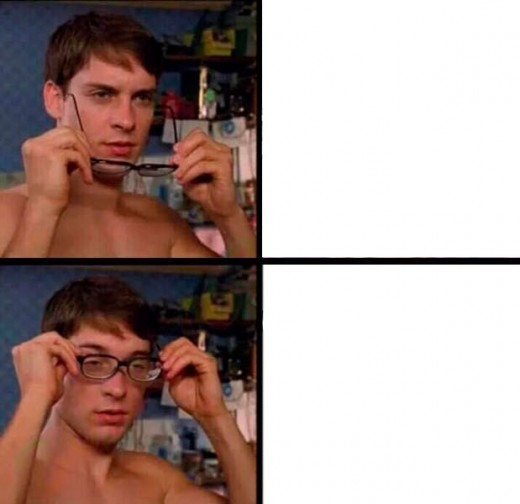 1
Ответ: надел очки
Вопрос 2
2
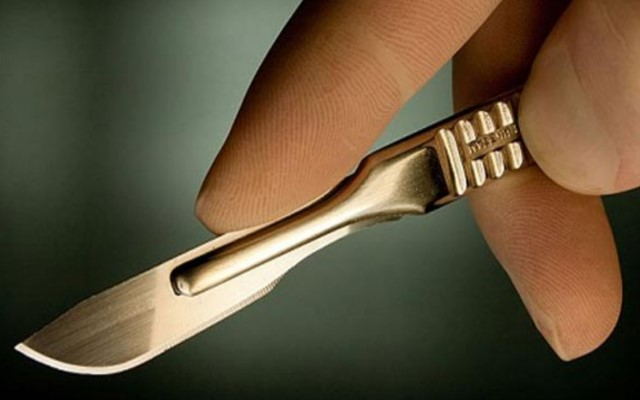 Ответ: скальпель
Вопрос 3
3
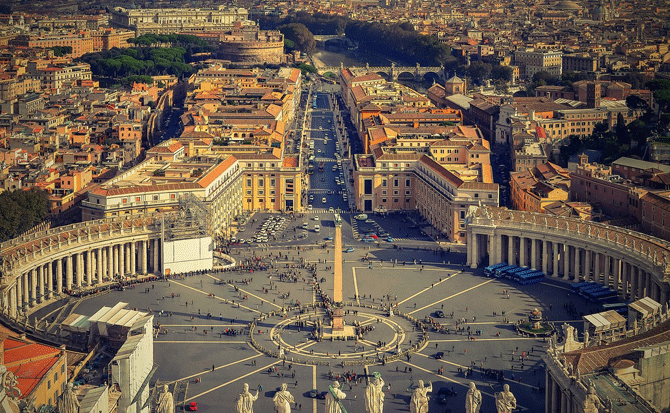 Ответ: Рима
Вопрос 4
4
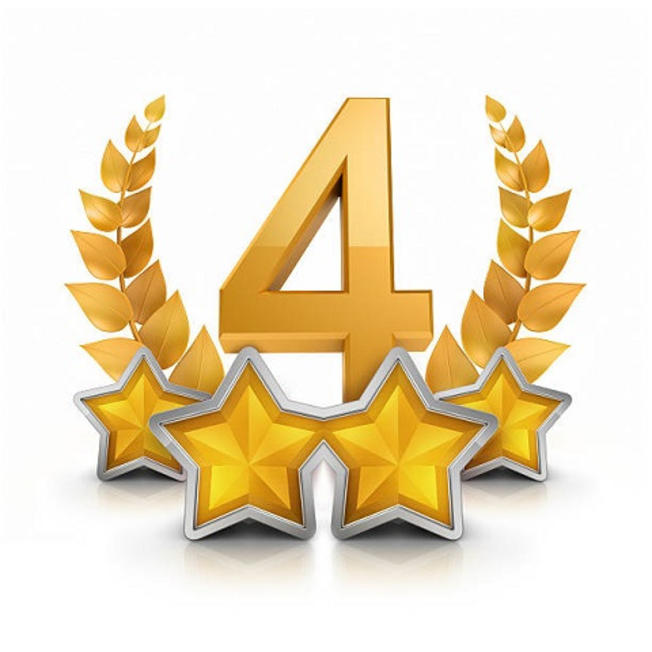 Ответ: четвёртое место
Вопрос 5
5
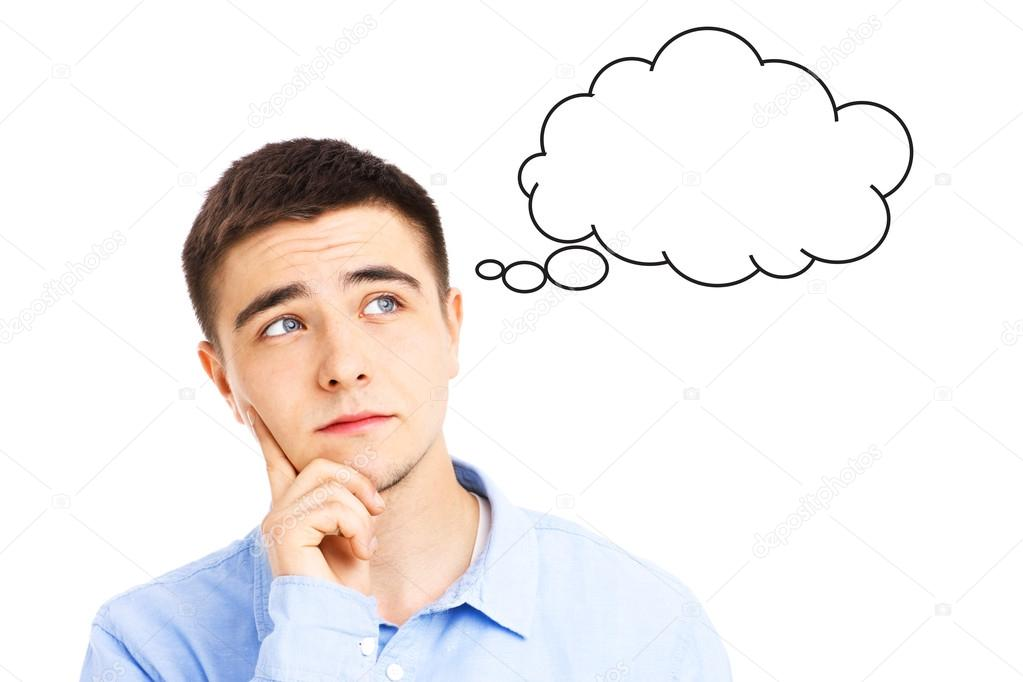 Ответ: от облака
Вопрос 6
6
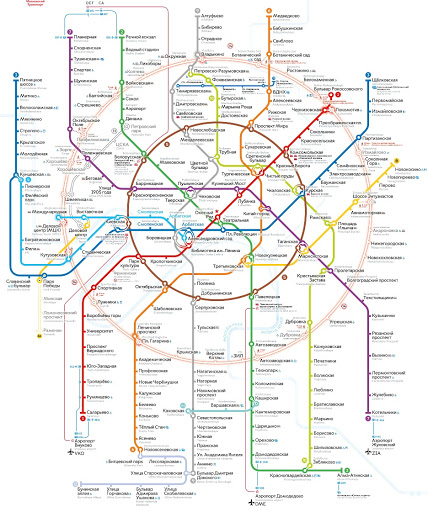 Ответ: метро
Вопрос 7
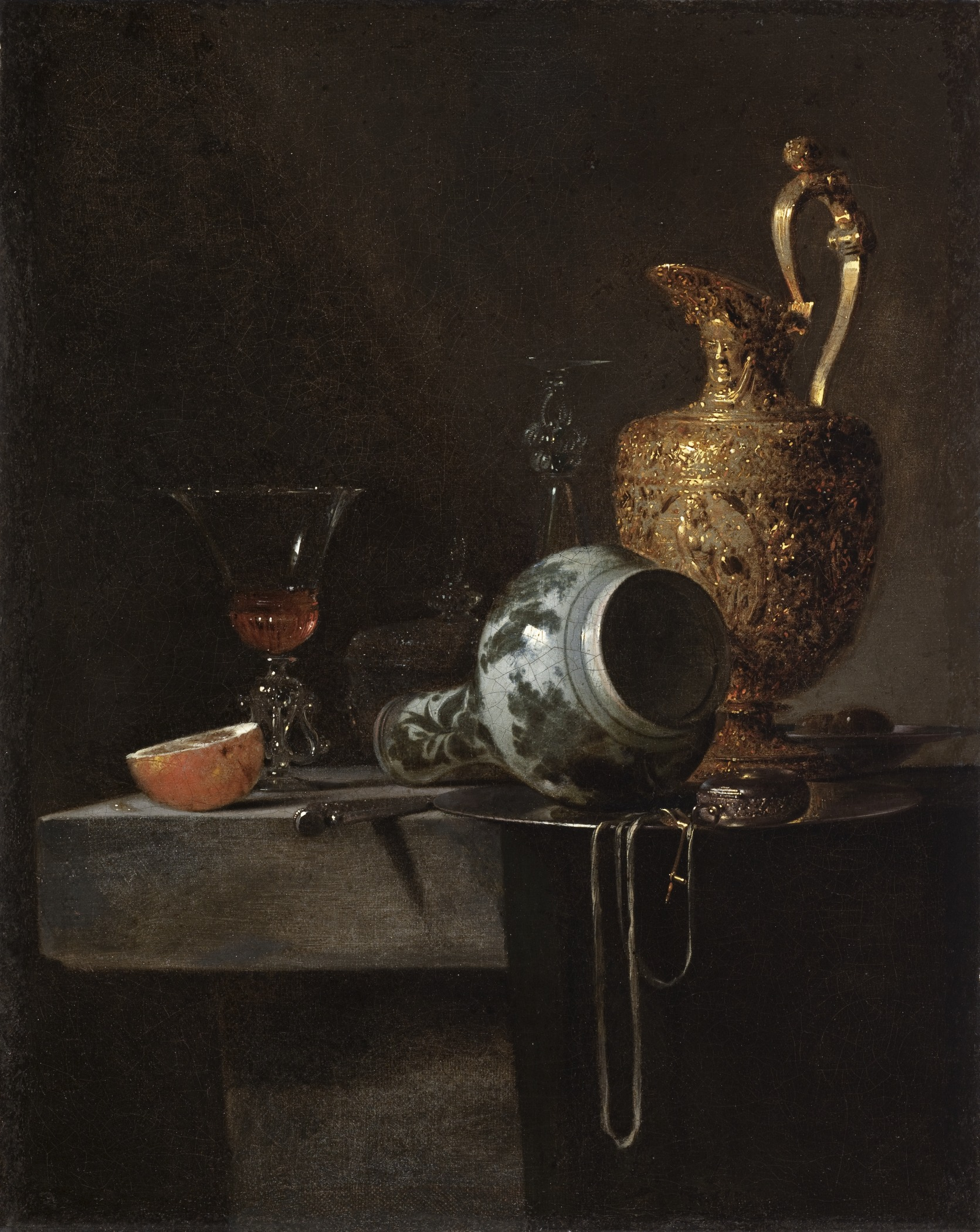 7
Ответ: натюрморт
Вопрос 8
8
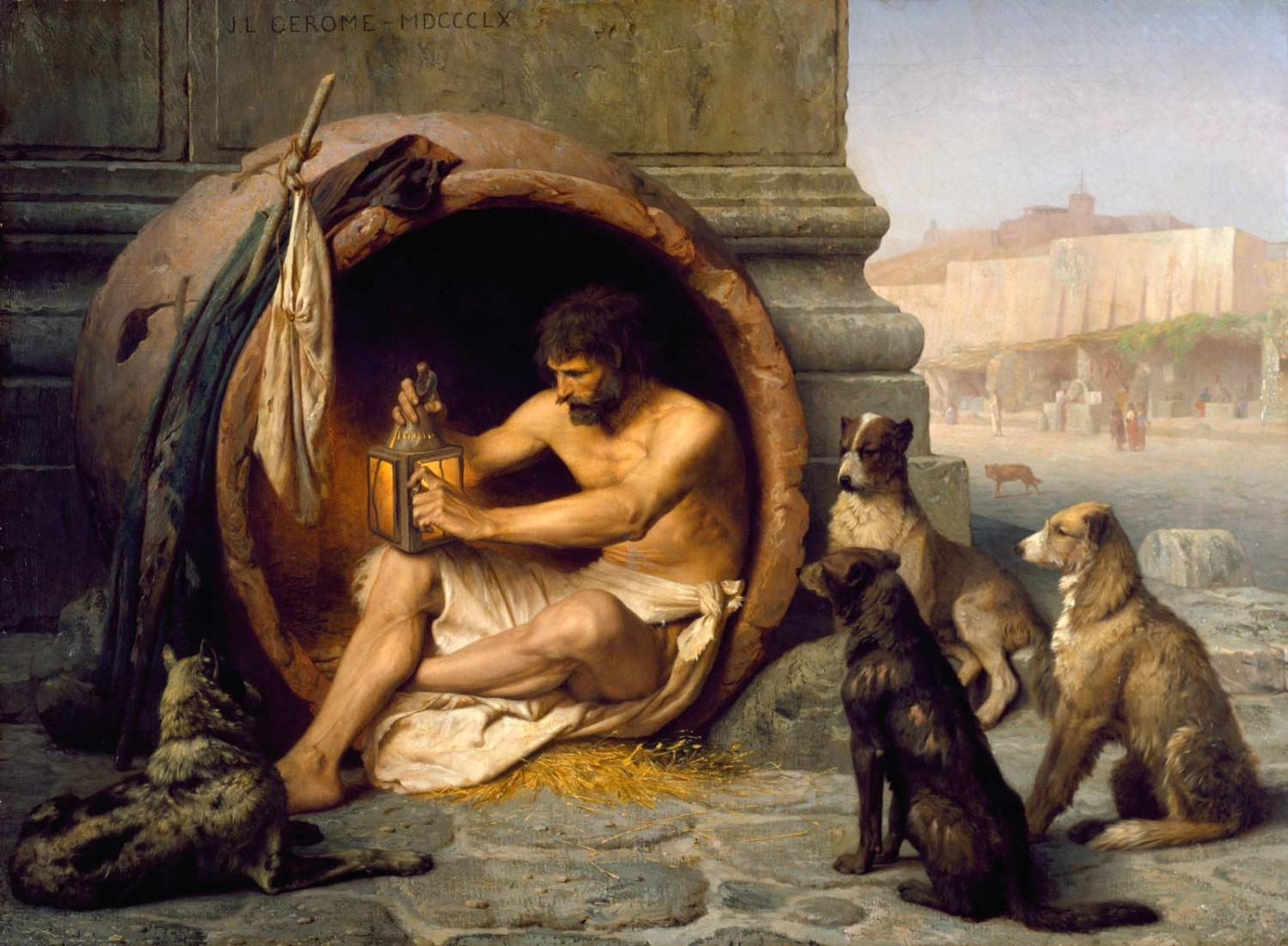 Ответ: Диоген
Вопрос 9
9
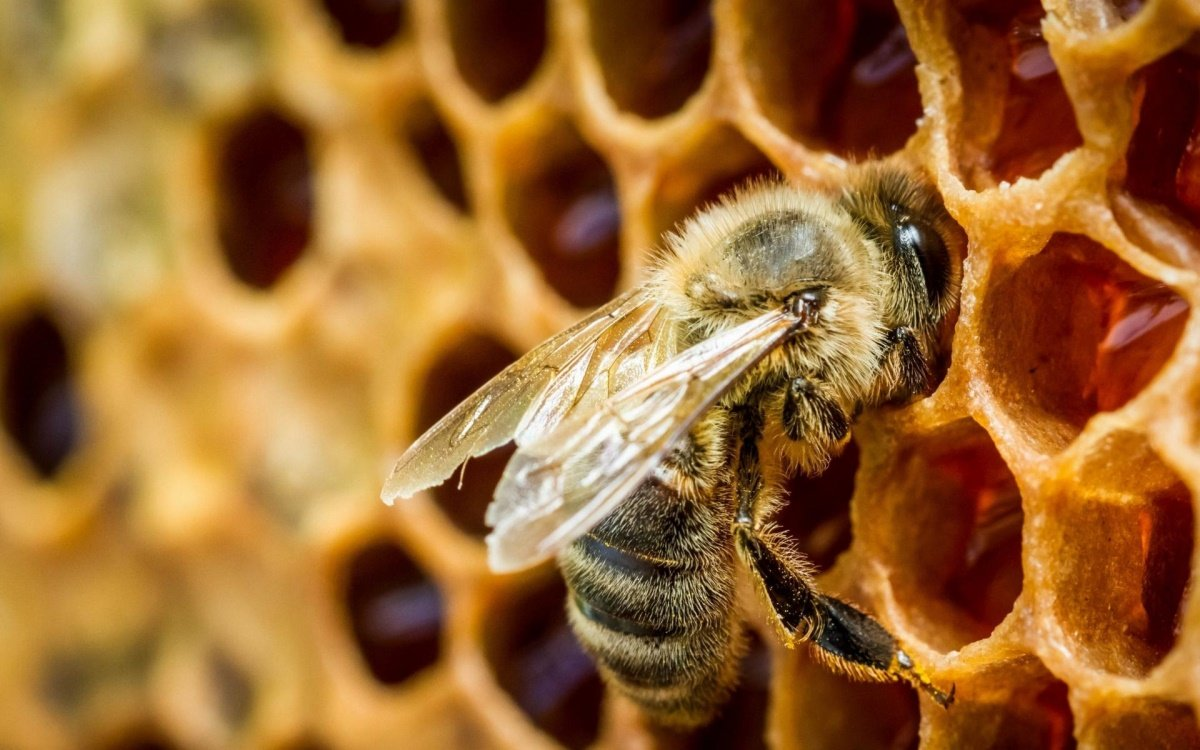 Ответ: пчела
Вопрос 10
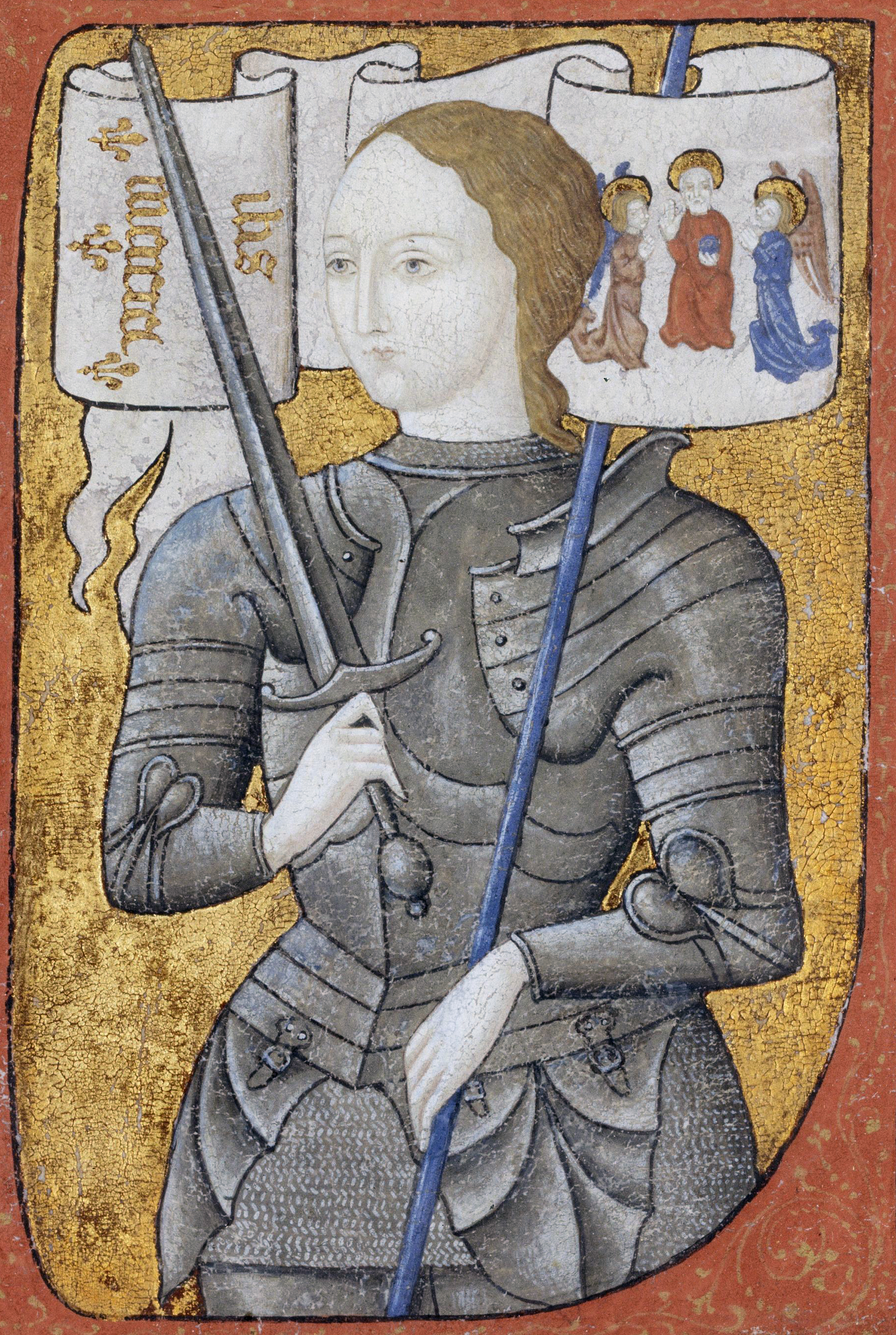 10
Ответ: Жанна д’Арк
Вопрос 11
11
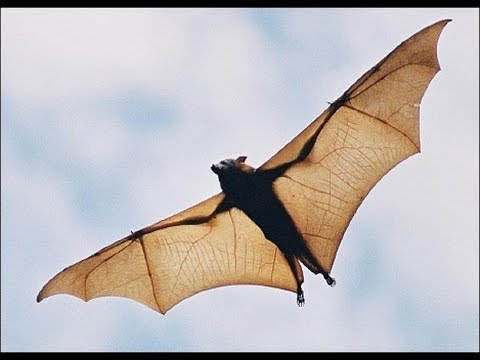 Ответ: крыло летучей мыши
Вопрос 12
12
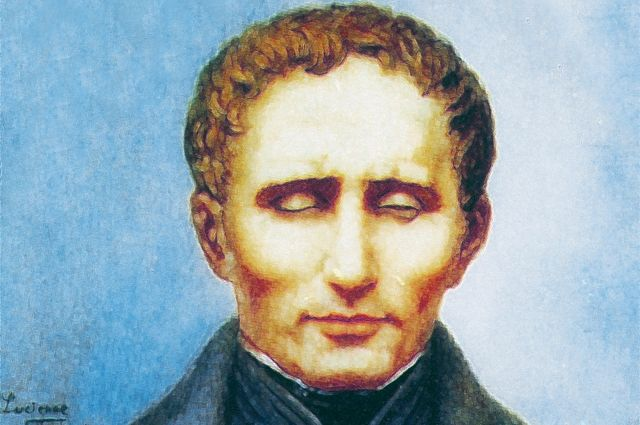 Ответ: Луи Брайль
ПЕРЕРЫВ
Блок 2
Редактор: Андрей Волков (Воскресенск)

Редактор благодарит за помощь в работе над пакетом Якова Зайдельмана (Переславль-Залесский), Юлию Кощееву, Алину Михайлину, Павла Ширякина, Карину Магомедову, Дмитрия Максимца (все – Коломна), Виктора Плотникова (Великий Новгород), Артёма Гулецкого (Минск), Елену Морозову (Санкт-Петербург), Алексея Подлаткина, Григория Дадаяна, Дмитрия Сенько, Анастасию Культину (все – Воскресенск), Кирилла Теймуразова (Долгопрудный), Николая Русскина (Долгопрудный) и команду «Со смыслом» (Долгопрудный).
Вопрос 13
13
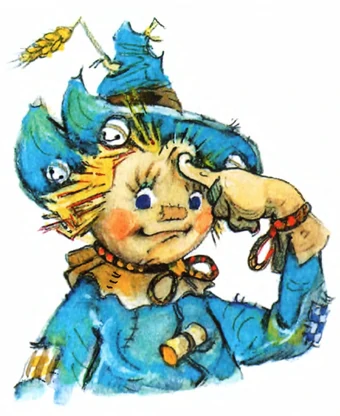 Ответ: Страшила Мудрый
Вопрос 14
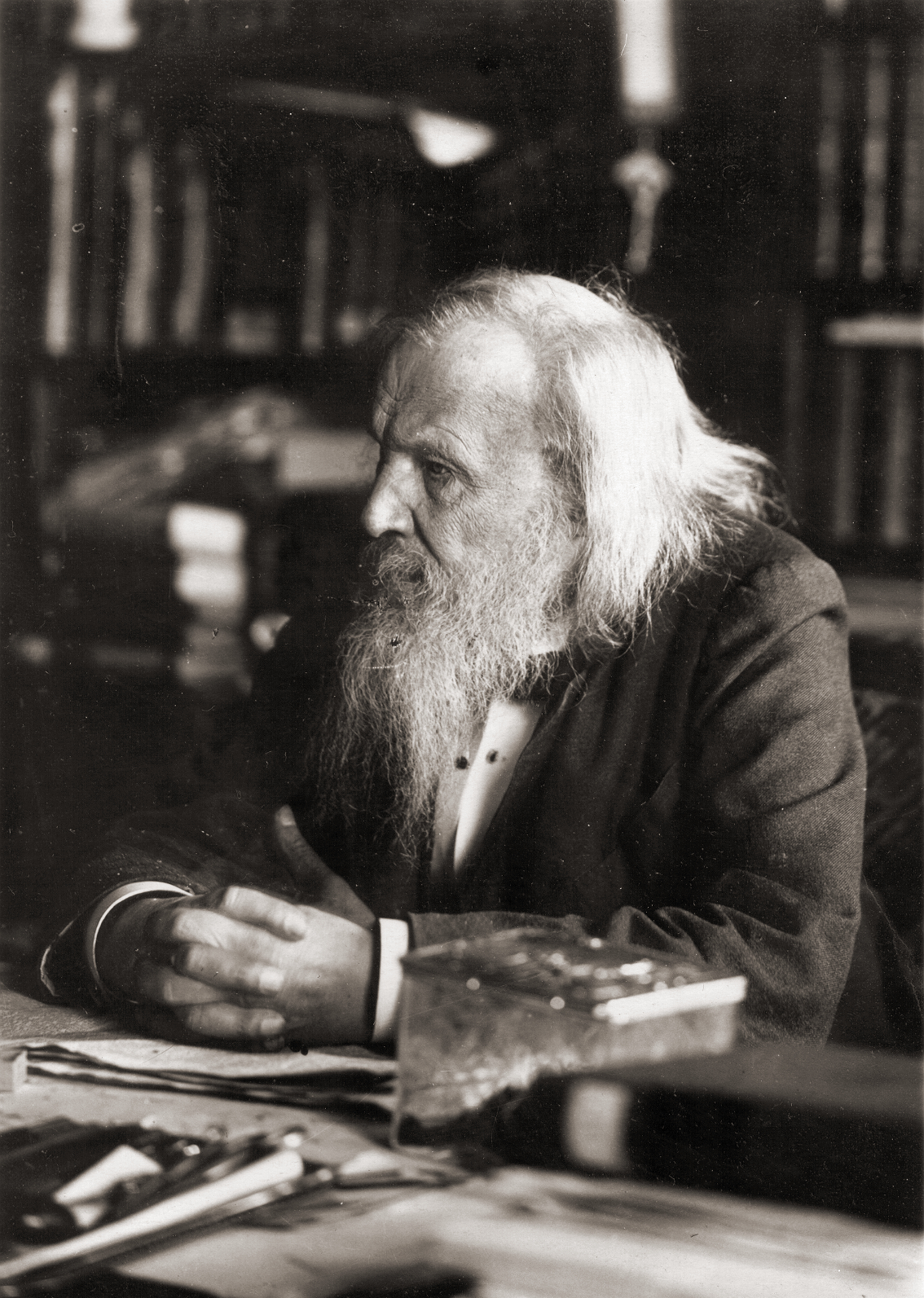 14
Ответ: 
Дмитрий Иванович Менделеев
Вопрос 15
15
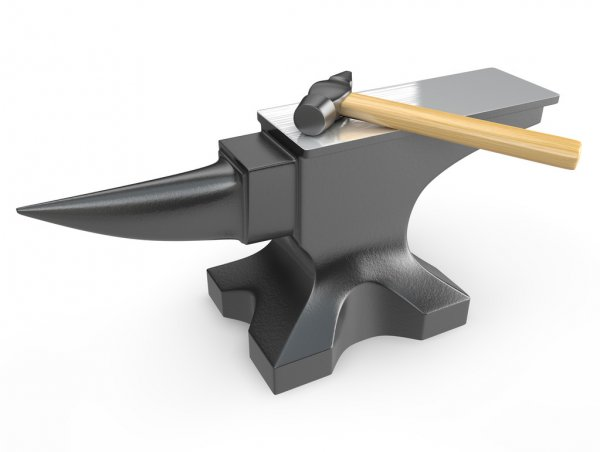 Ответ: молот, наковальня
Вопрос 16
16
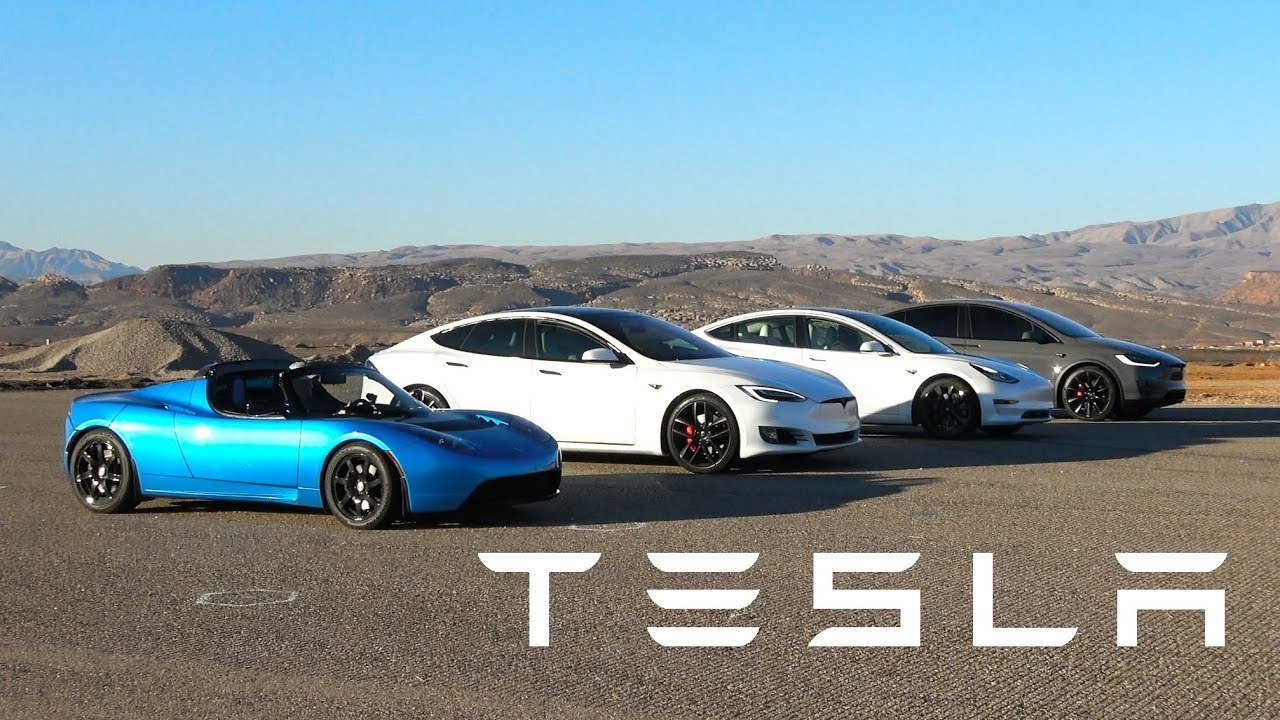 Ответ: Те́слы
Вопрос 17
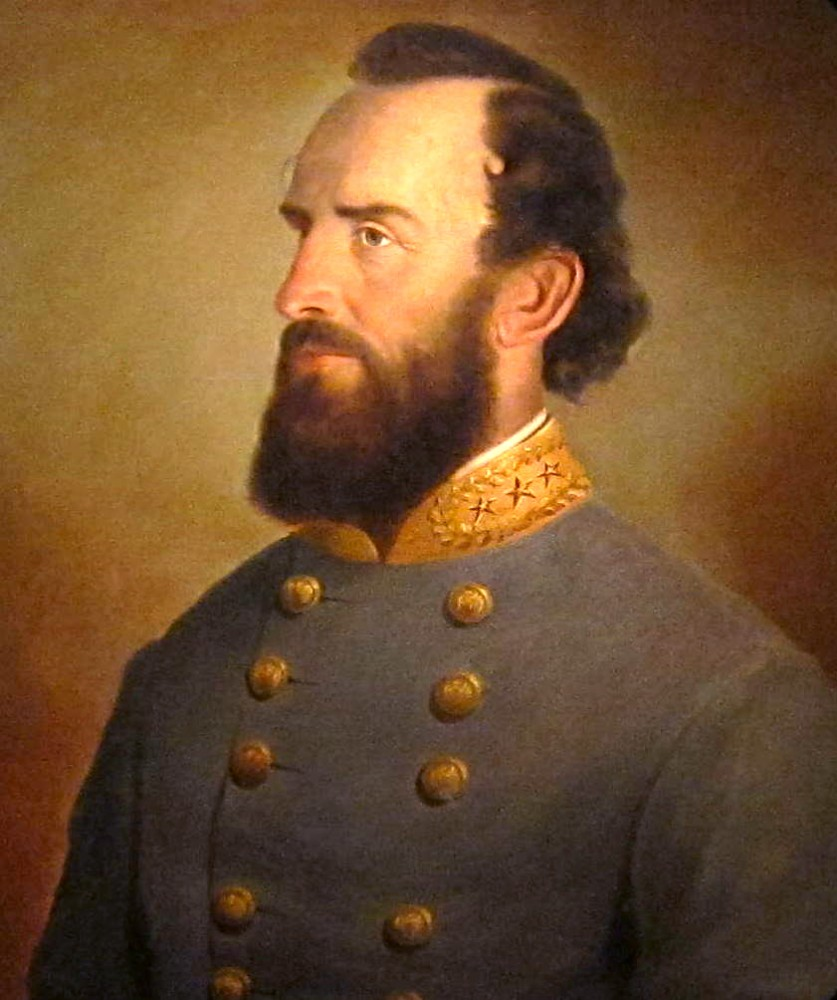 17
Ответ: Каменная стена
Вопрос 18
18
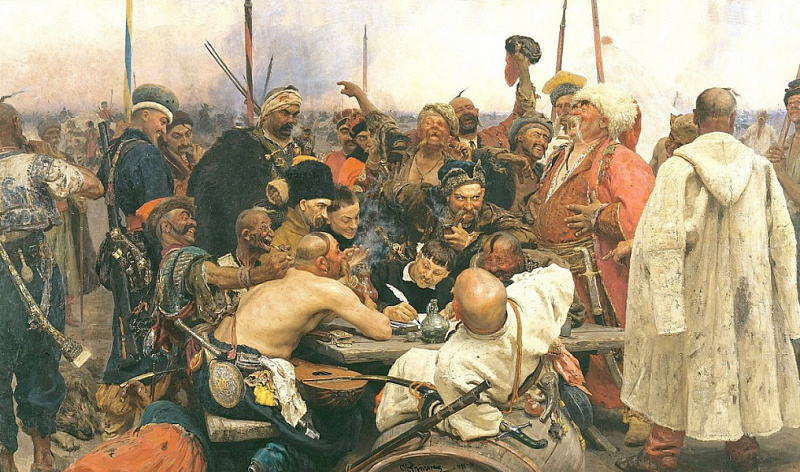 Ответ: пишут письмо
Вопрос 19
19
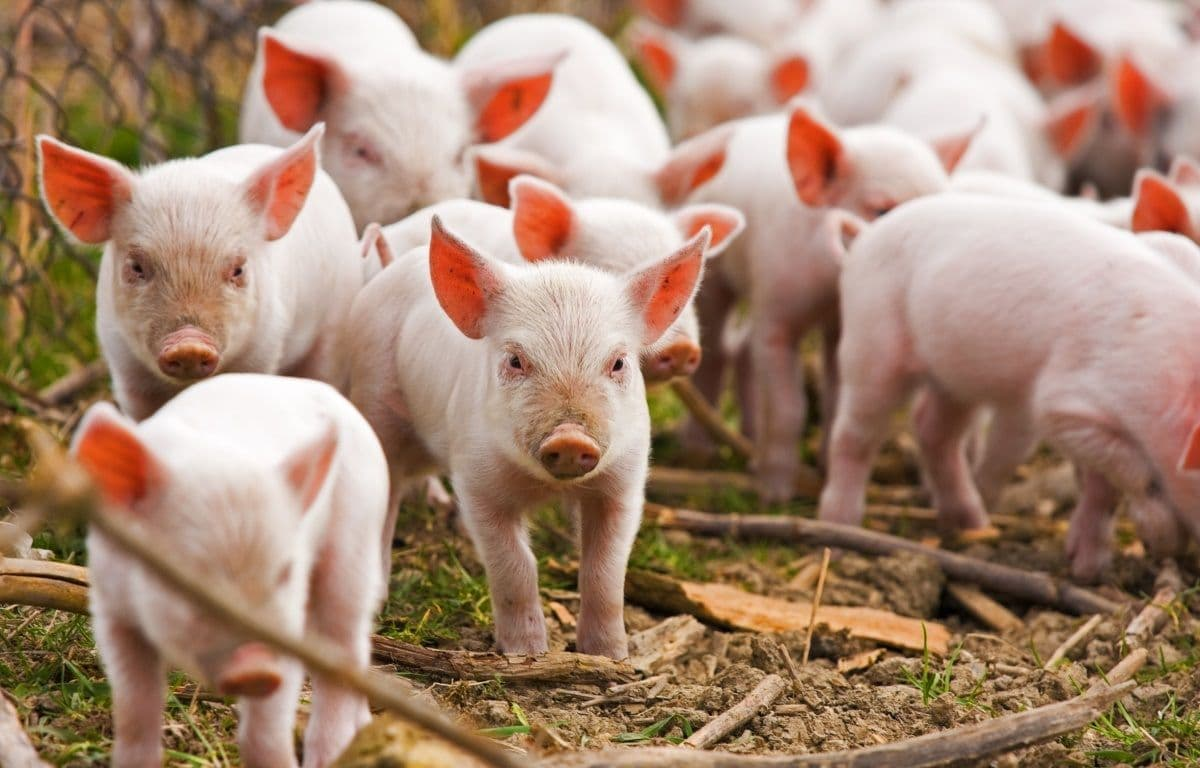 Ответ: свиноводство
Вопрос 20
20
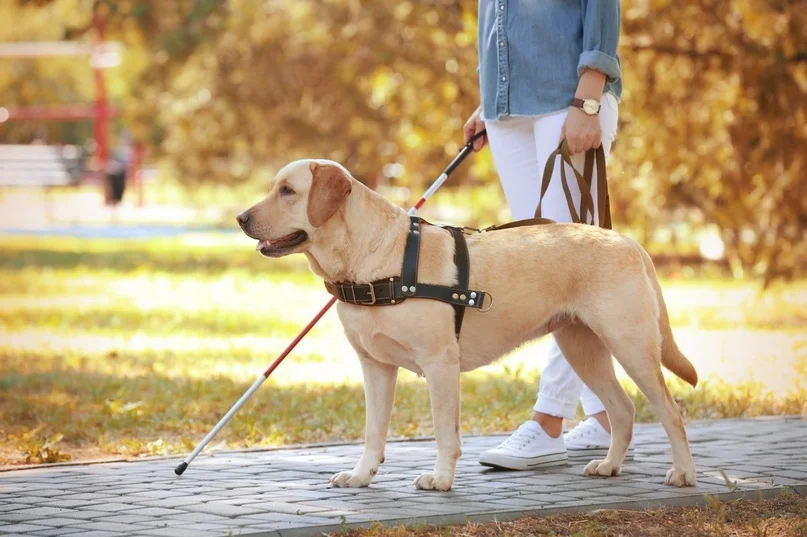 Ответ: собаки-поводыри
Вопрос 21
21
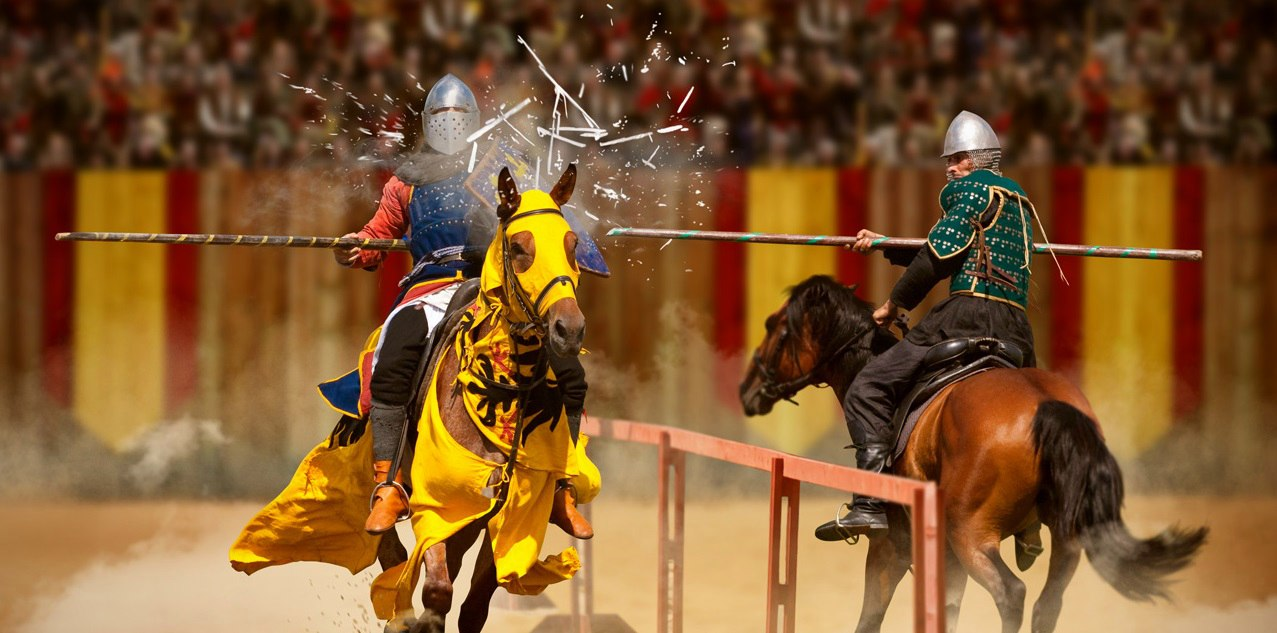 Ответ: рыцарский турнир
Вопрос 22
22
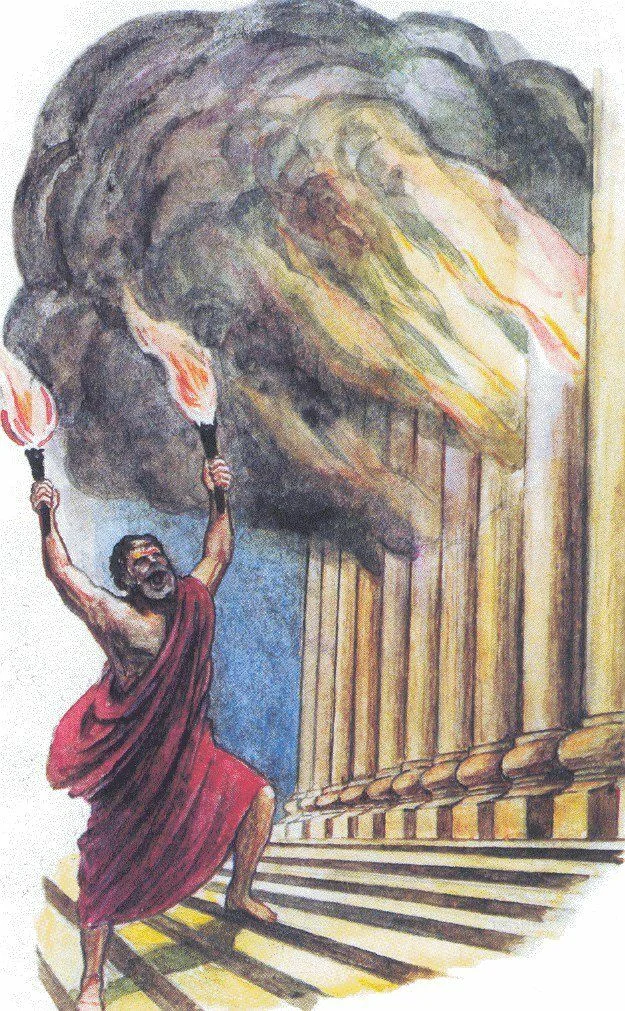 Ответ: Герострат
Вопрос 23
23
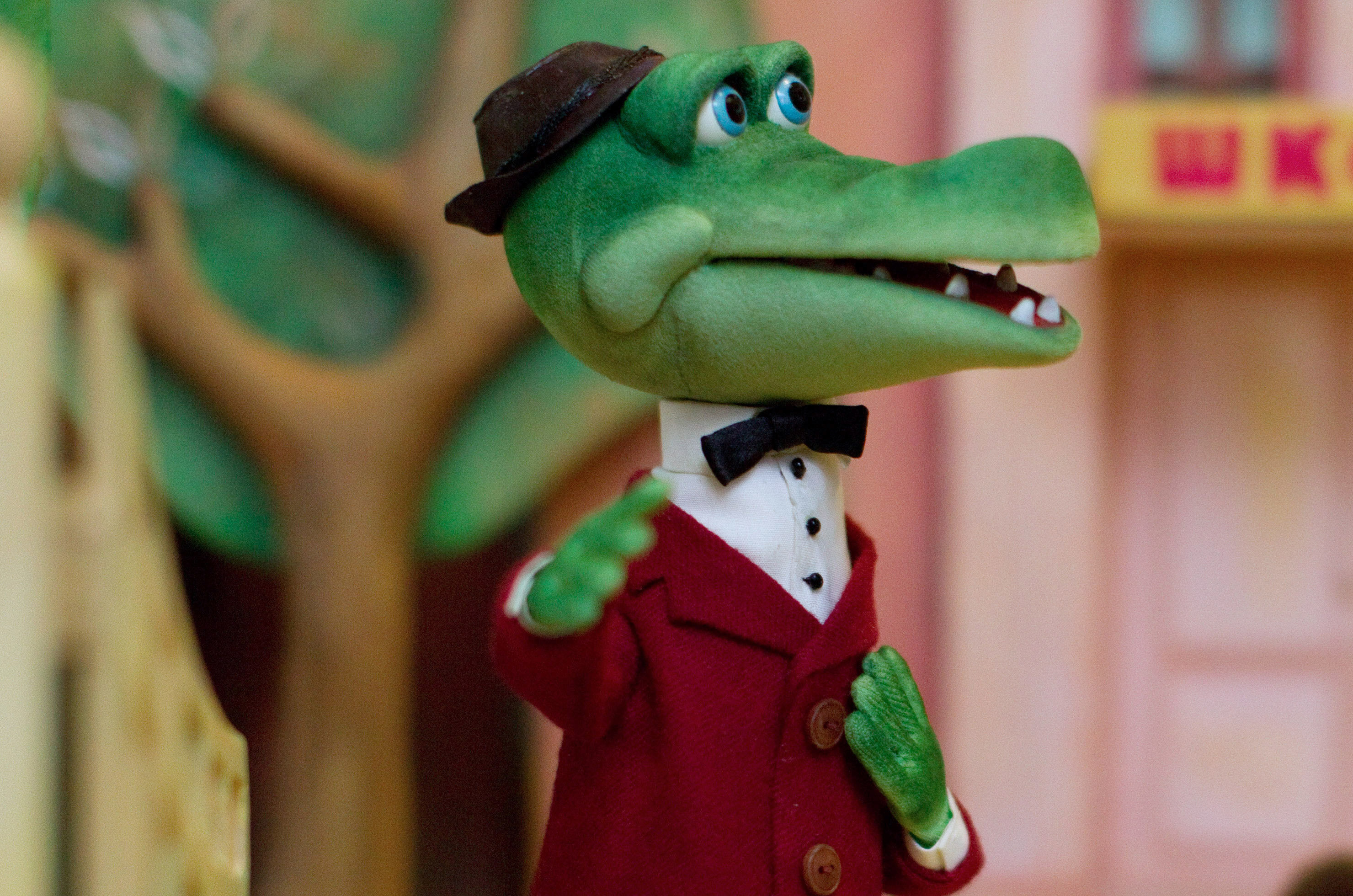 Ответ: крокодилом
Вопрос 24
24
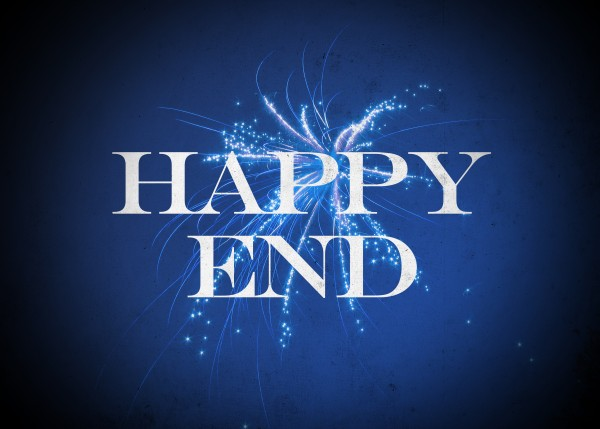 Ответ: хэппи-энд
Игра окончена
Спасибо за игру!